Ps 119:17-24
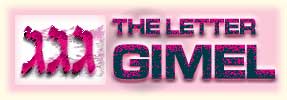 17 Deal bountifully with Your servant,That I may live and keep Your word.
Humble servant


Loving Master
17 Deal bountifully with Your servant,That I may live and keep Your word.
Deal bountifully

Definition of bountiful 
1 : liberal or generous in bestowing gifts or favors 
2 : given or provided abundantly a bountiful harvest
[Speaker Notes: liberal, generous, bountiful, munificent mean giving or given freely and unstintingly. liberal suggests openhandedness in the giver and largeness in the thing or amount given. a teacher liberal with her praise generous stresses warmhearted readiness to give more than size or importance of the gift. a generous offer of help bountiful suggests lavish, unremitting giving or providing. children spoiled by bountiful presents]
17 Deal bountifully with Your servant,That I may live and keep Your word.
Live and keep your word

Not for
Personal indulgence
Not for comfort
17 Deal bountifully with Your servant,That I may live and keep Your word.
We are all servants who owe our entire existence to God

We should be spending our lives in service to God
18 Open my eyes, that I may seeWondrous things from Your law.
Student


Teacher
18 Open my eyes, that I may seeWondrous things from Your law.
Open my eyes that I may see…
18 Open my eyes, that I may seeWondrous things from Your law.
There are many great truths revealed in God’s Word but we must seek his help in our understanding

Some examples
God’s work for His people in times past
God’s Work in the New Testament Church
The revelation of who Christ is and what he has done for us
18 Open my eyes, that I may seeWondrous things from Your law.
God’s Word is wondrous

God’s works are wondrous

God’s love is wondrous

We must focus on these and not the vain things of this world
19 I am a stranger in the earth;Do not hide Your commandments from me.
Stranger


Strange land
19 I am a stranger in the earth;Do not hide Your commandments from me.
Do not hide your commandments from me
19 I am a stranger in the earth;Do not hide Your commandments from me.
As strangers we are travelling along a different path in this world trying to find our way home

God’s commands (His Word) is our map and guide or compass pointing us in the direction we must go

Without this guidance we will lose our way
19 I am a stranger in the earth;Do not hide Your commandments from me.
We are strangers in this world and we need the Lord’s guidance as we journey through this live

Just as God’s people were lead by cloud and the pillar of fire in times past, we are lead by the commands and Word of the Lord today
19 I am a stranger in the earth;Do not hide Your commandments from me.
Because we serve a different Master, obey a different set of laws, and have our citizenship in a different place, we are different from the people of this world.
20 My soul breaks with longingFor Your judgments at all times.21 You rebuke the proud—the cursed,Who stray from Your commandments.22 Remove from me reproach and contempt,For I have kept Your testimonies.23 Princes also sit and speak against me,But Your servant meditates on Your statutes.24 Your testimonies also are my delightAnd my counselors.
Obedient to the commands (humble)


Stray from the commands (Proud)
20 My soul breaks with longingFor Your judgments at all times.21 You rebuke the proud—the cursed,Who stray from Your commandments.22 Remove from me reproach and contempt,For I have kept Your testimonies.23 Princes also sit and speak against me,But Your servant meditates on Your statutes.24 Your testimonies also are my delightAnd my counselors.
Remove reproach and contempt

Reproach
To find fault with; blame; censure
To be a cause of blame or discredit to
20 My soul breaks with longingFor Your judgments at all times.21 You rebuke the proud—the cursed,Who stray from Your commandments.22 Remove from me reproach and contempt,For I have kept Your testimonies.23 Princes also sit and speak against me,But Your servant meditates on Your statutes.24 Your testimonies also are my delightAnd my counselors.
Remove reproach and contempt

Contempt
Feeling with which a person regards anything considered mean, vile, or worthless; disdain; scorn
State of being disdain
20 My soul breaks with longingFor Your judgments at all times.21 You rebuke the proud—the cursed,Who stray from Your commandments.22 Remove from me reproach and contempt,For I have kept Your testimonies.23 Princes also sit and speak against me,But Your servant meditates on Your statutes.24 Your testimonies also are my delightAnd my counselors.
20 My soul breaks with longing For Your judgments at all times.

For I have kept Your testimonies.
20 My soul breaks with longingFor Your judgments at all times.21 You rebuke the proud—the cursed,Who stray from Your commandments.22 Remove from me reproach and contempt,For I have kept Your testimonies.23 Princes also sit and speak against me,But Your servant meditates on Your statutes.24 Your testimonies also are my delightAnd my counselors.
23 Princes also sit and speak against me, But Your servant meditates on Your statutes.

24 Your testimonies also are my delight And my counselors.
20 My soul breaks with longingFor Your judgments at all times.21 You rebuke the proud—the cursed,Who stray from Your commandments.22 Remove from me reproach and contempt,For I have kept Your testimonies.23 Princes also sit and speak against me,But Your servant meditates on Your statutes.24 Your testimonies also are my delightAnd my counselors.
Our soul should long for the Words of God at all times

The Lord rebukes the proud but gives grace to the humble

We will face contempt from people of the world

We can overcome through delighting in the testimonies of the Lord
Concluding Thoughts We can learn about god
He deals bountifully with His servants

He desires we live and keep His Word

He alone can give us understanding regarding His Word

He rebukes the proud and curses them
His Word (and so He) is wonderful

He can take reproach and contempt away from me

His testimonies are a delight

He is the best Counselor